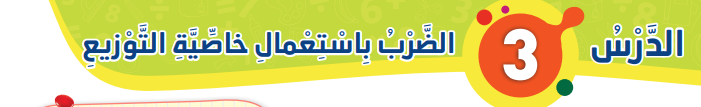 https://wordwall.net/ar/resource/21881287
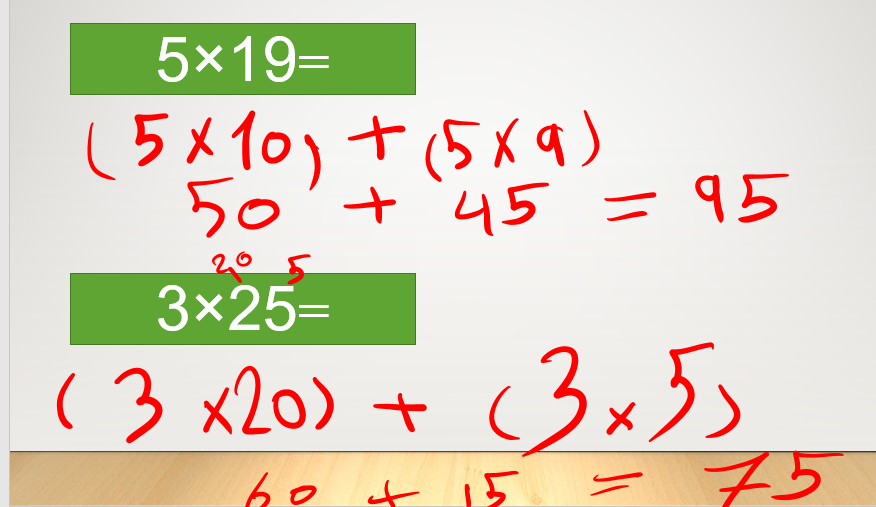 =25×3
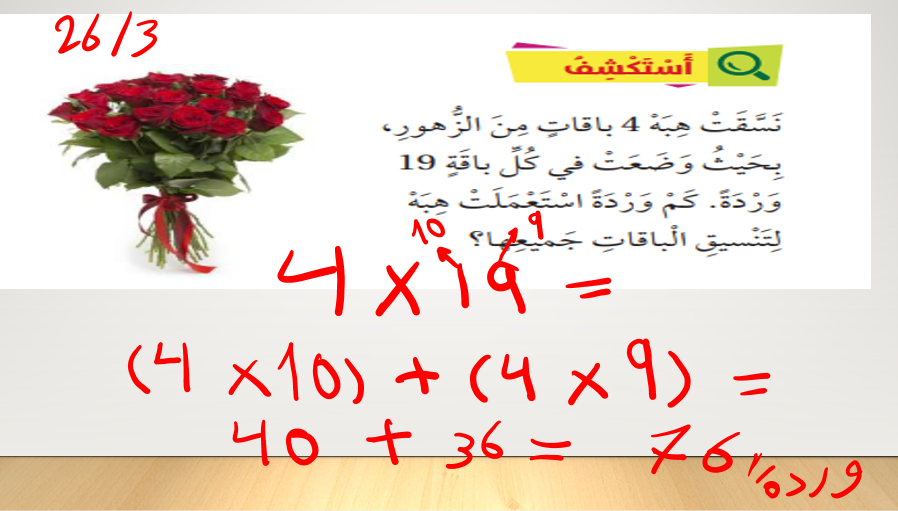 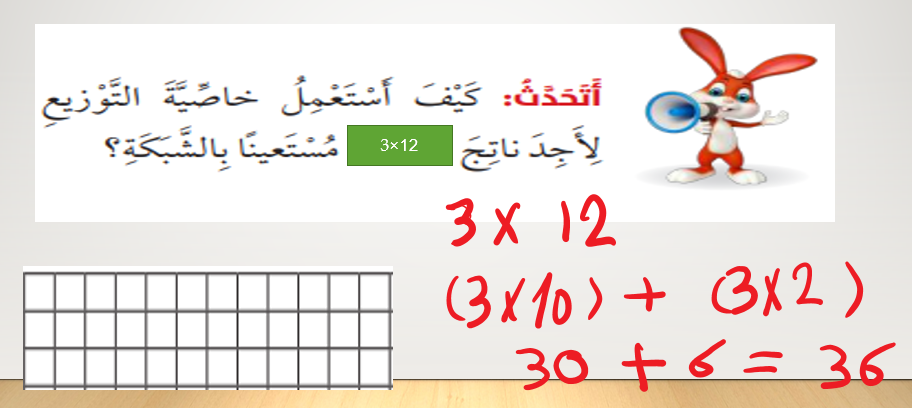 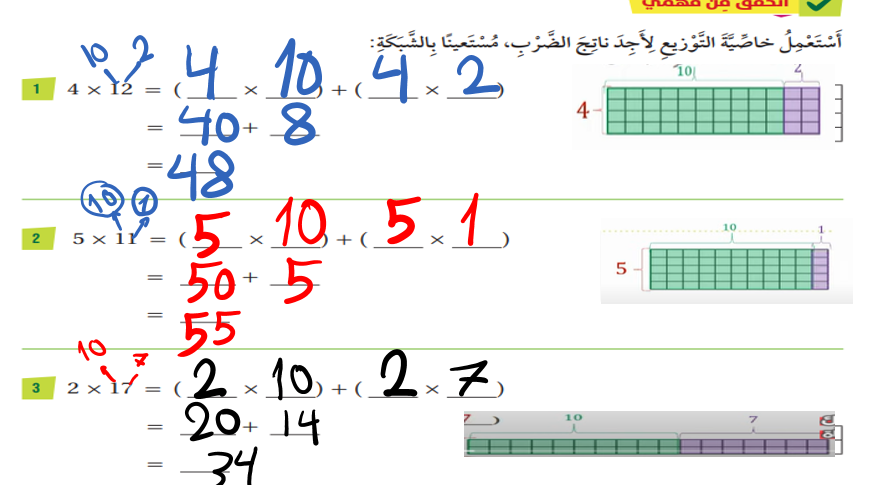 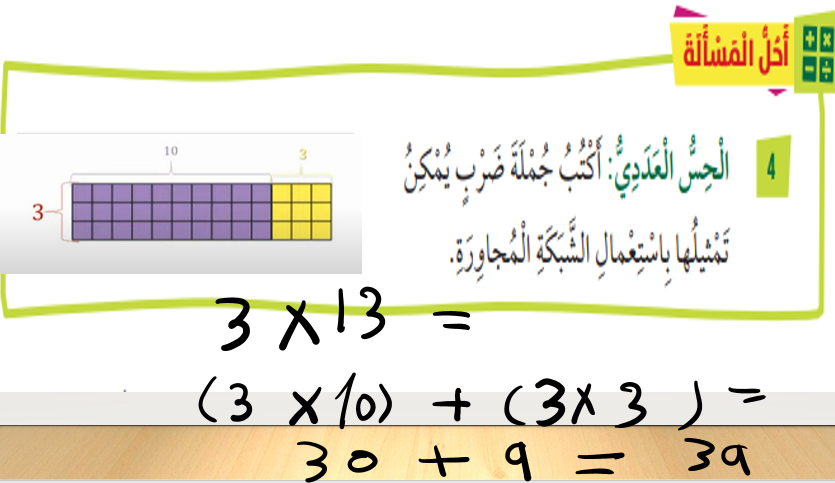 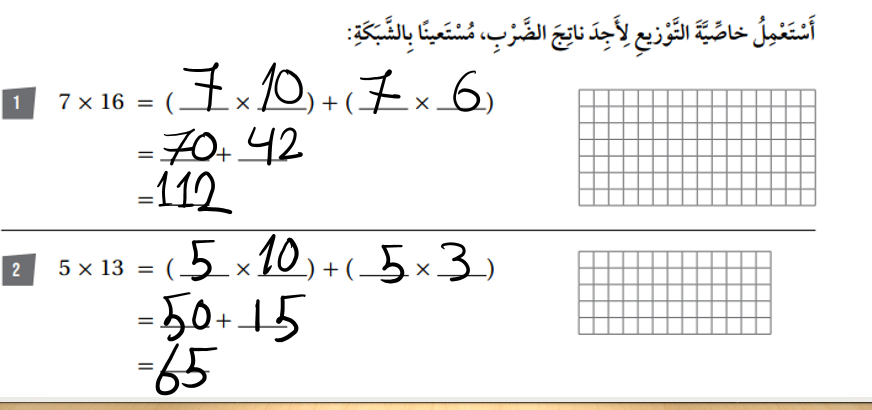 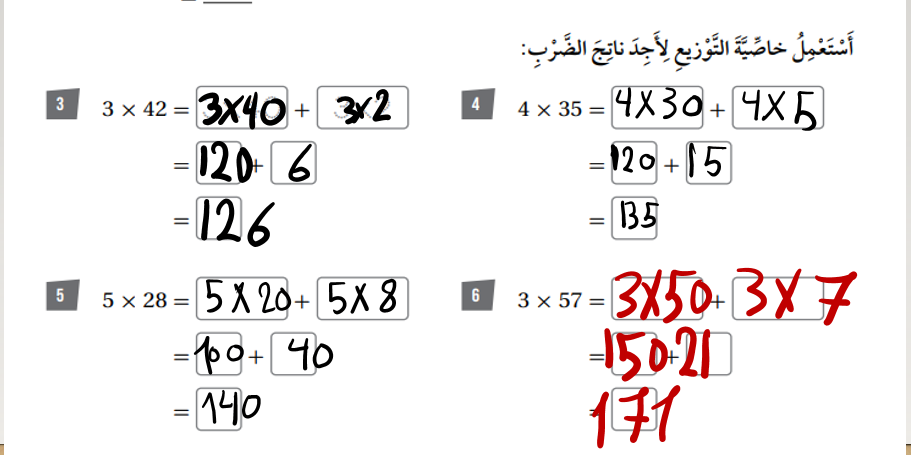 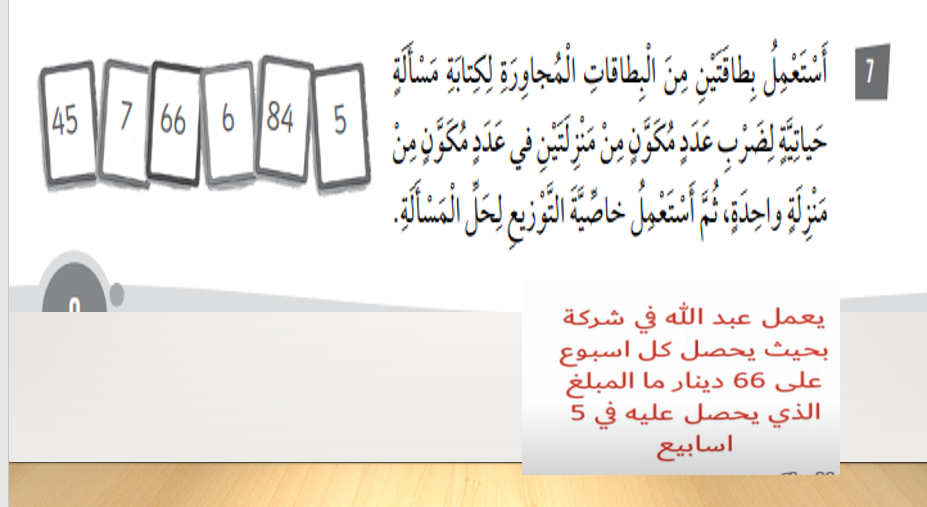